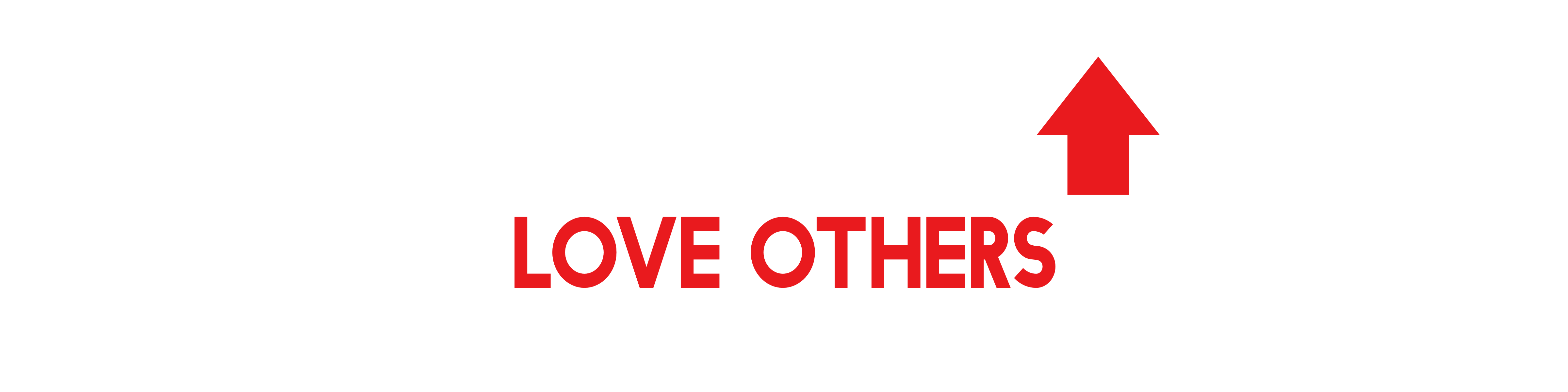 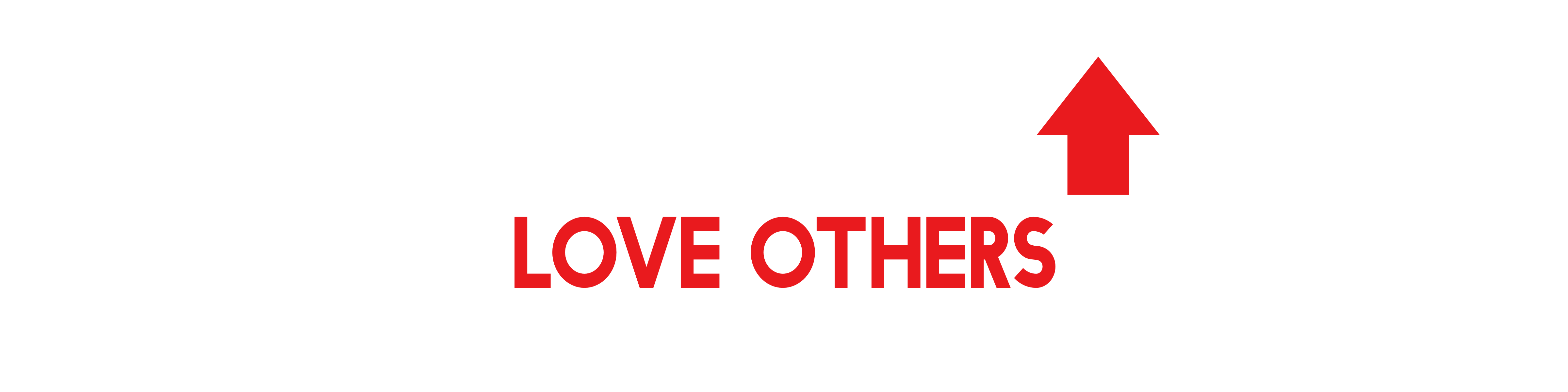 LOVE
GOD
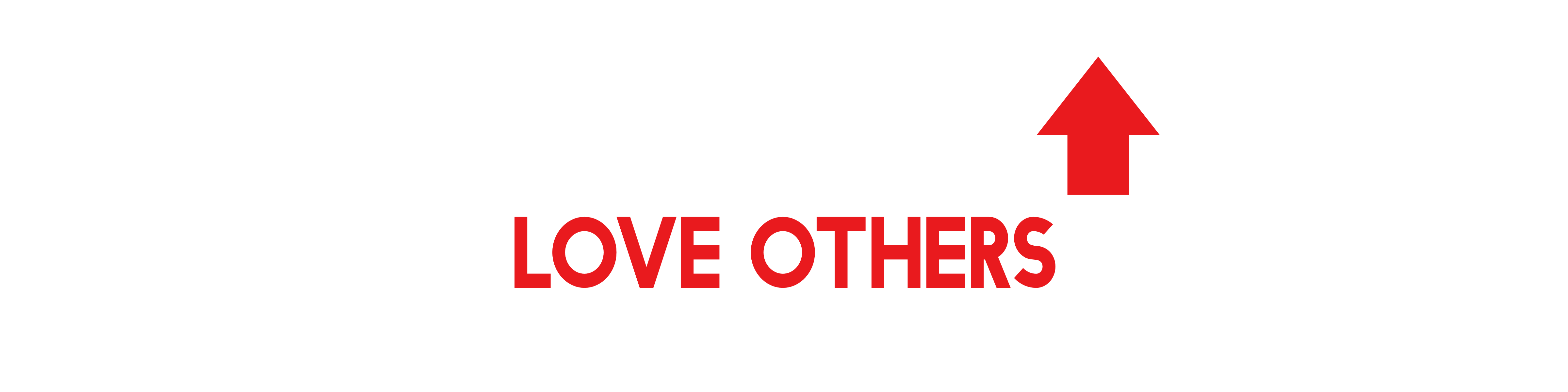 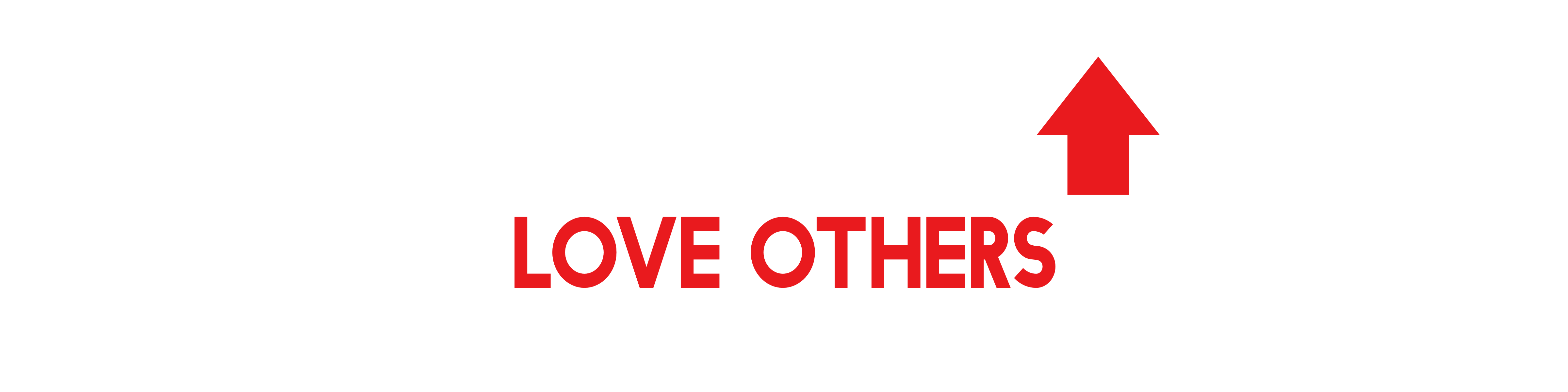 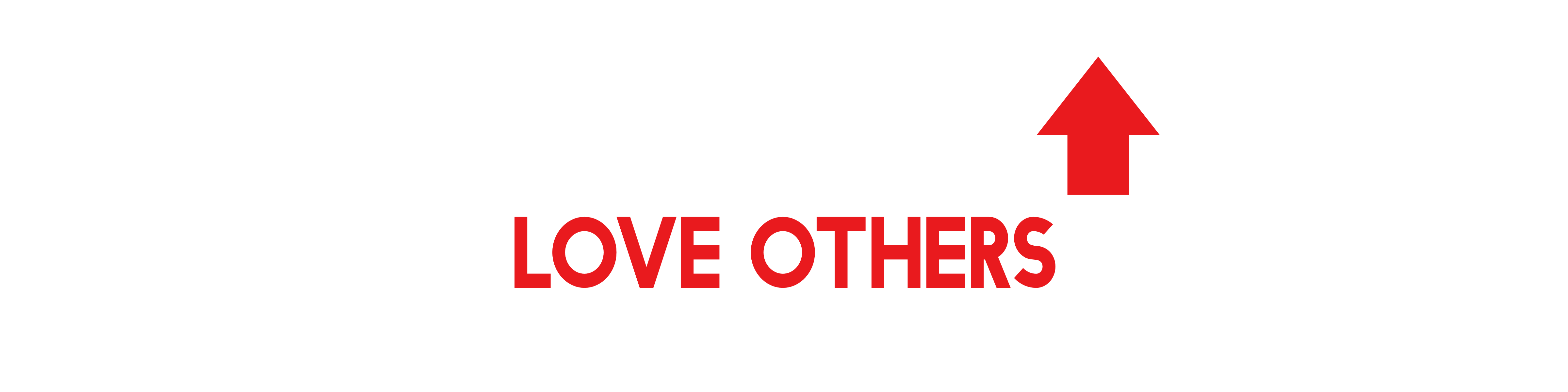 Arsene Houssaye
French Novelist and Poet
“Tell me whom you love and I will tell you who you are.”
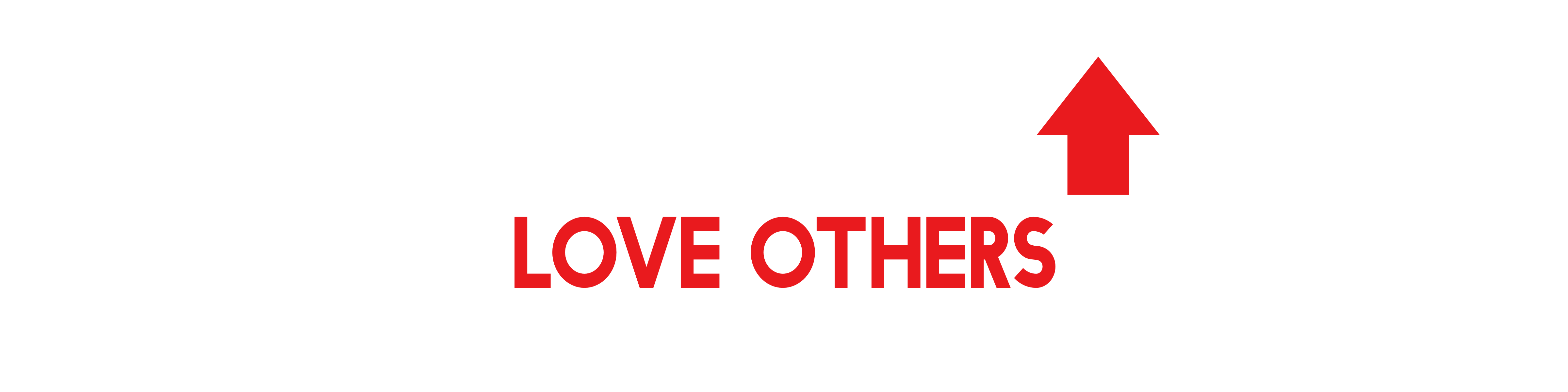 Matthew 22:37
Jesus replied, “‘You must love the LORD your God with all your heart, all your soul, and all your mind.’ This is the first and greatest commandment.
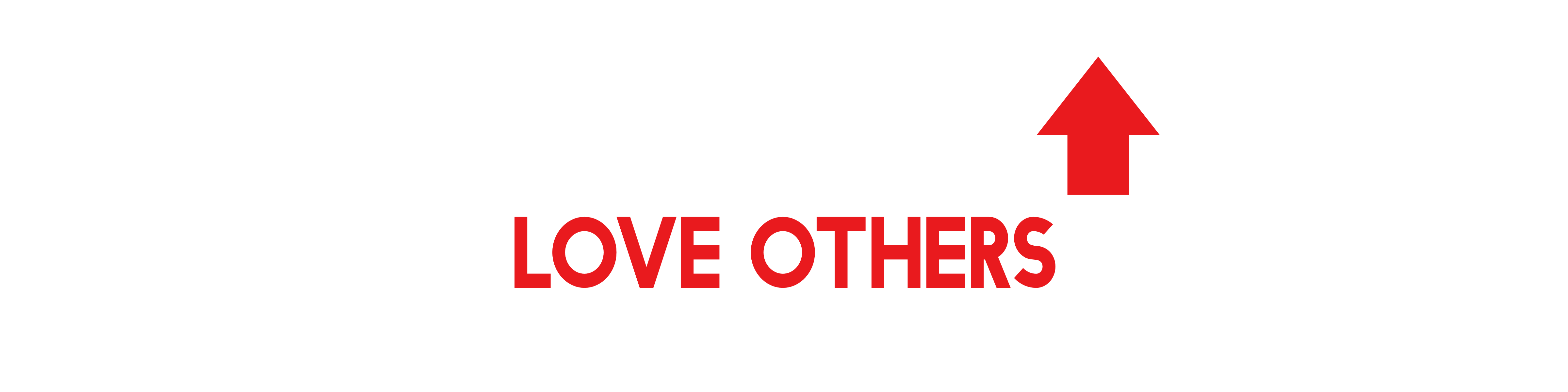 1
HATE
WHAT GOD HATES
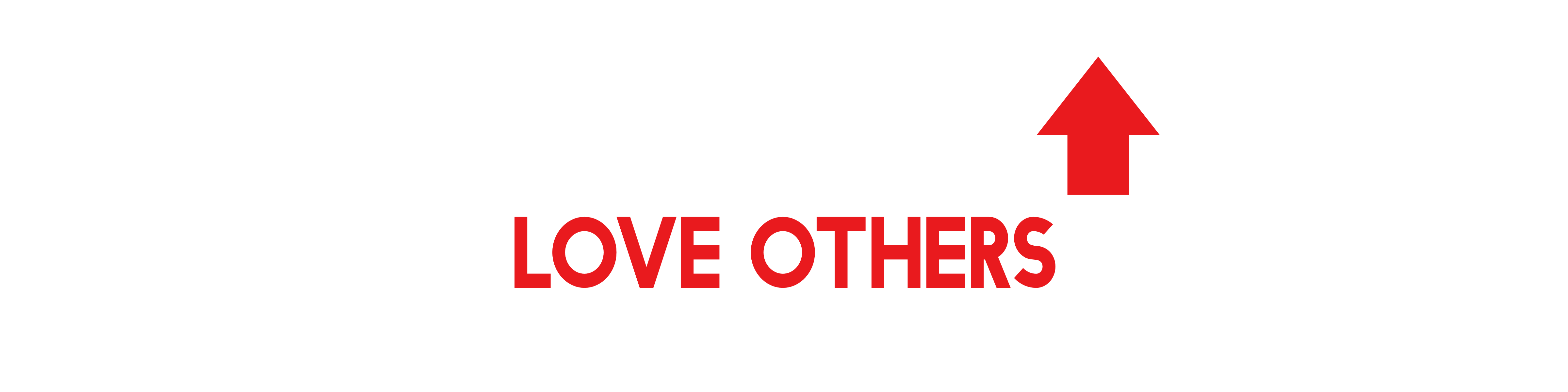 MATTHEW 22:18
But Jesus knew their evil motives. “You hypocrites!” he said. “Why are you trying to trap me?
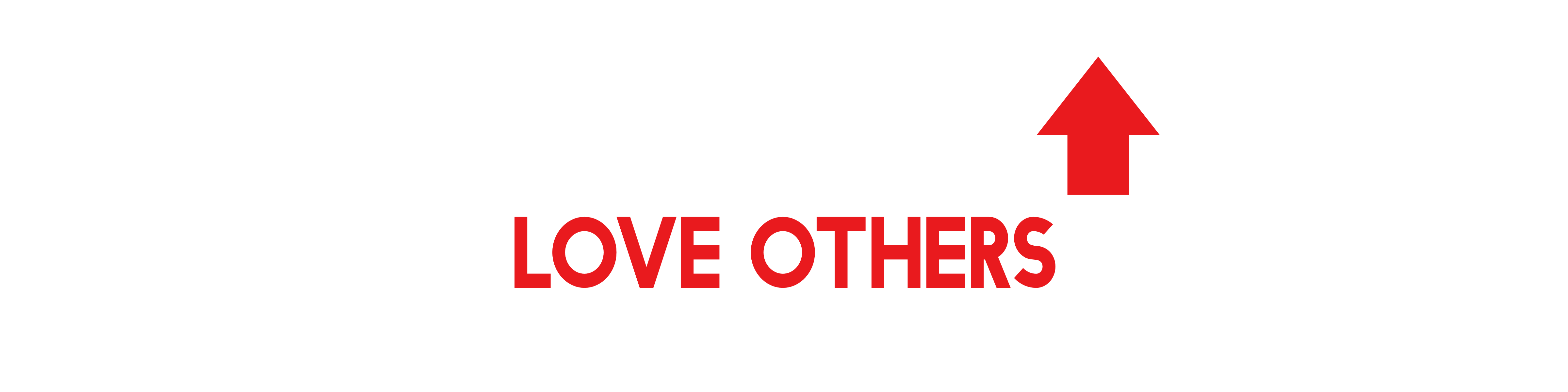 ROMANS 12:9
"Don’t just pretend to love others. Really love them. Hate what is wrong. Hold tightly to what is good."
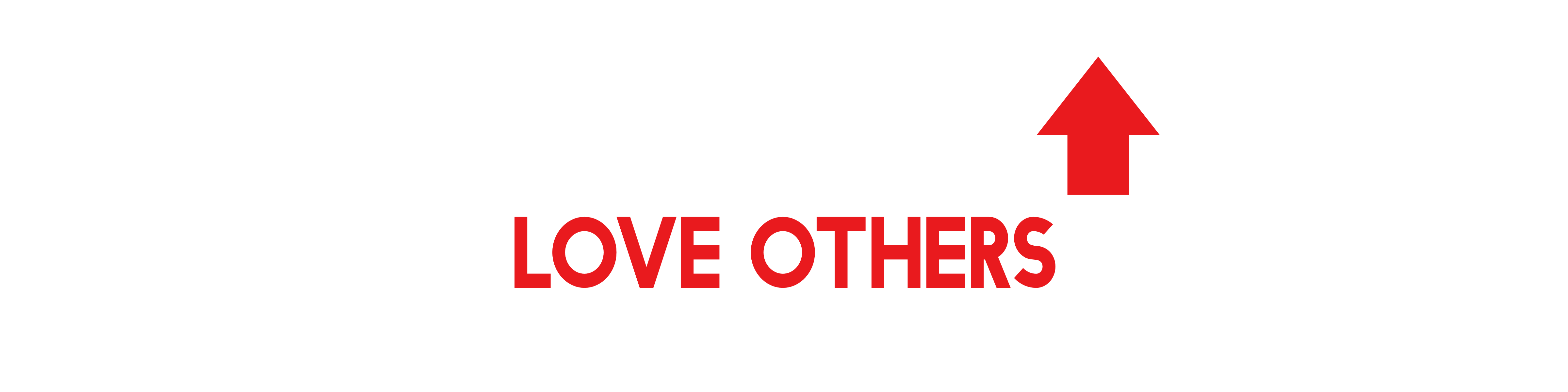 2
TRUST
IN THE POWER OF GOD
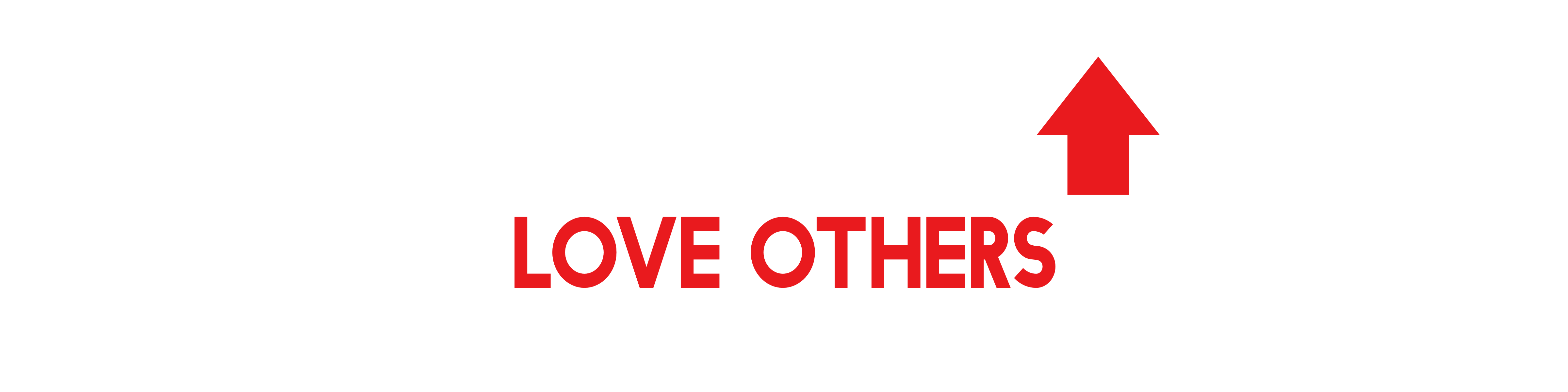 Matthew 22:34
“…he had silenced the Sadducees with his reply.”
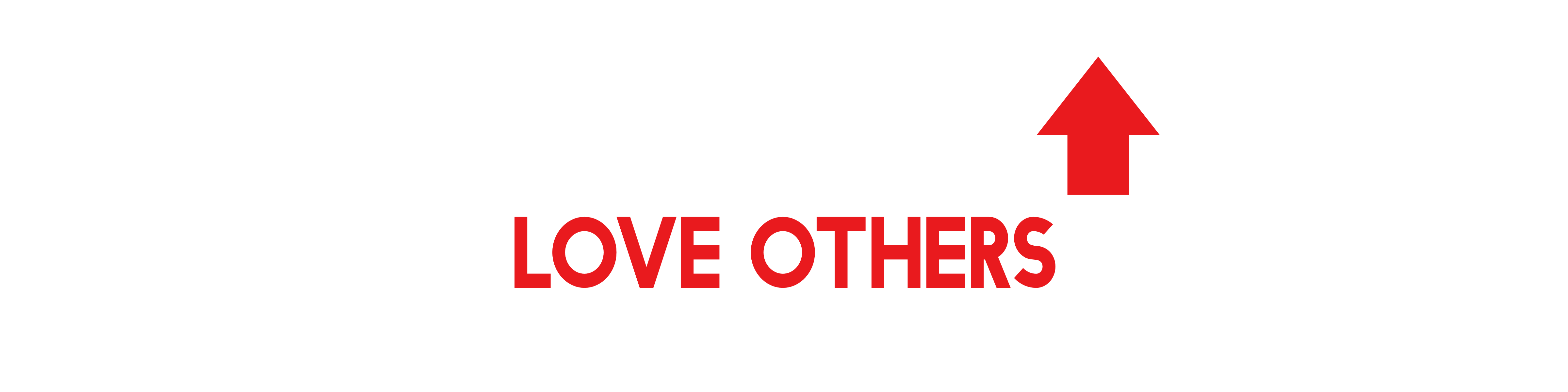 Matthew 22:24
“But when the Pharisees heard that he had silenced the Sadducees with his reply, they met together to question him again .”
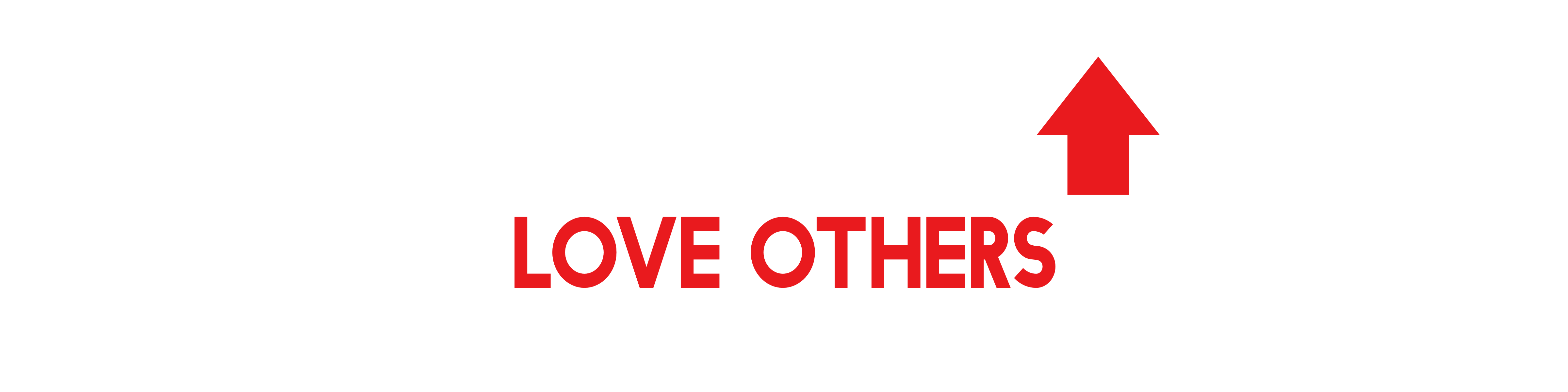 ACTS 4:26
The kings of the earth prepared for battle;
 the rulers gathered together
against the Lord  and against his Messiah.
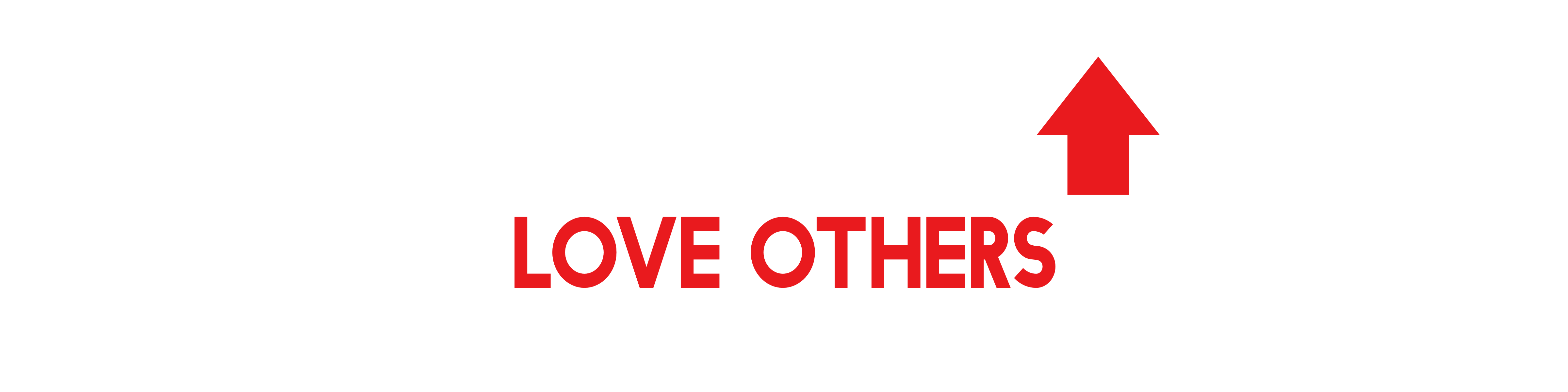 REVELATION 19:18-20
Then I saw the beast and the kings of the world and their armies gathered together to fight against the one sitting on the horse and his army. And the beast was captured, and with him the false prophet who did mighty miracles on behalf of the beast—miracles that deceived all who had accepted the mark of the beast and who worshiped his statue. Both the beast and his false prophet were thrown alive into the fiery lake of burning sulfur.
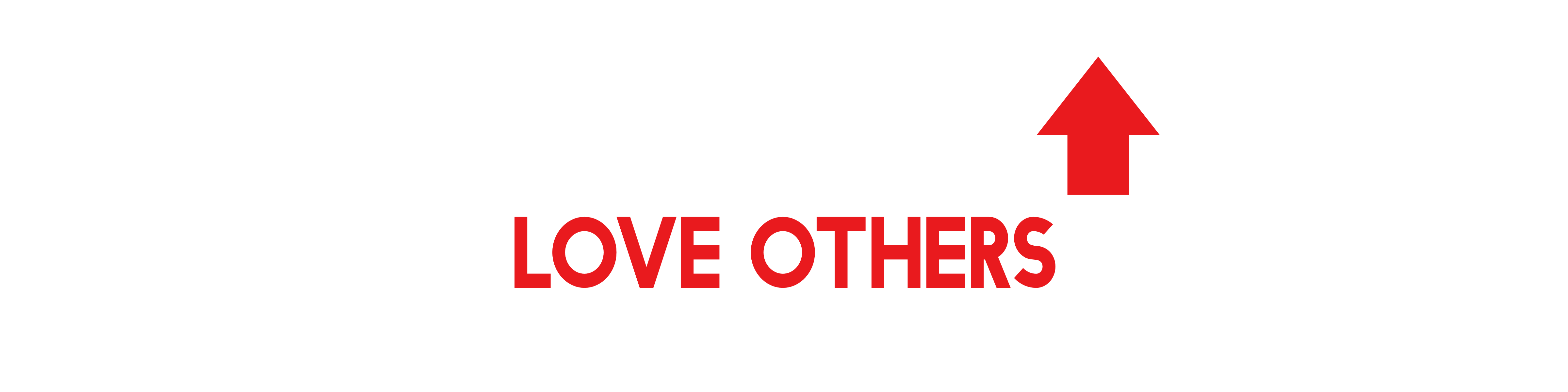 The MOSAIC LAW
613 Rules

613 letters in the Hebrew of the 10 commandments
248 affirmative laws, one for every part of the human body
365 negative laws, one for every day of the year
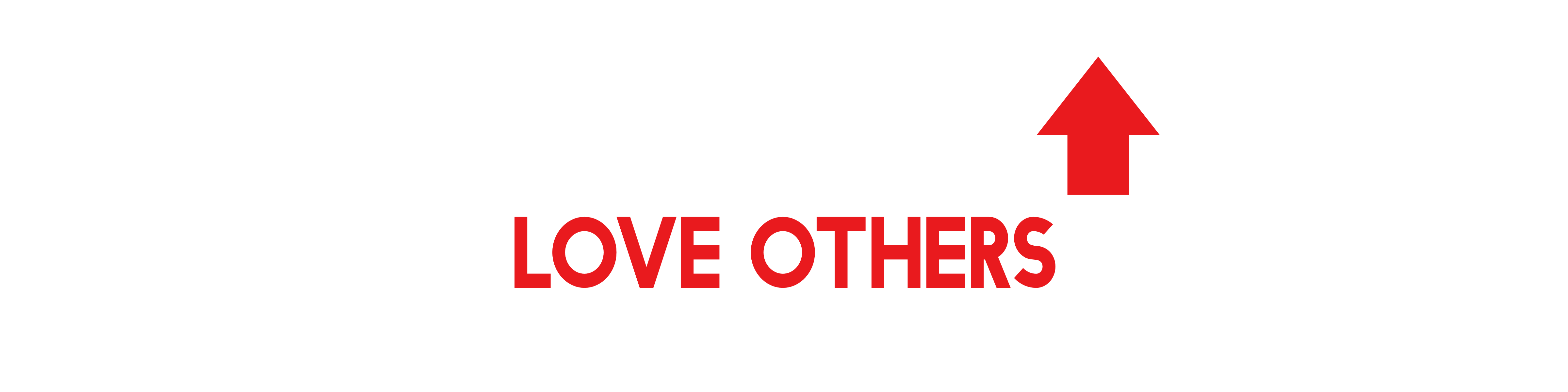 3
LOVE
WHOM GOD LOVES
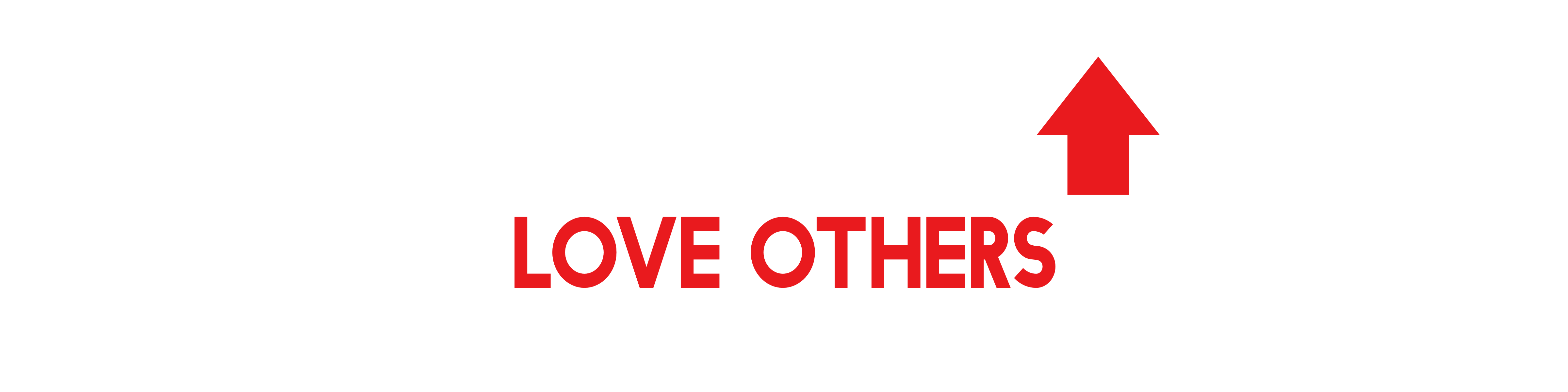 Matthew 22:36-38
“Teacher, which is the most important commandment in the law of Moses?” Jesus replied, “‘You must love the Lord your God with all your heart, all your soul, and all your mind.’ This is the first and greatest commandment.
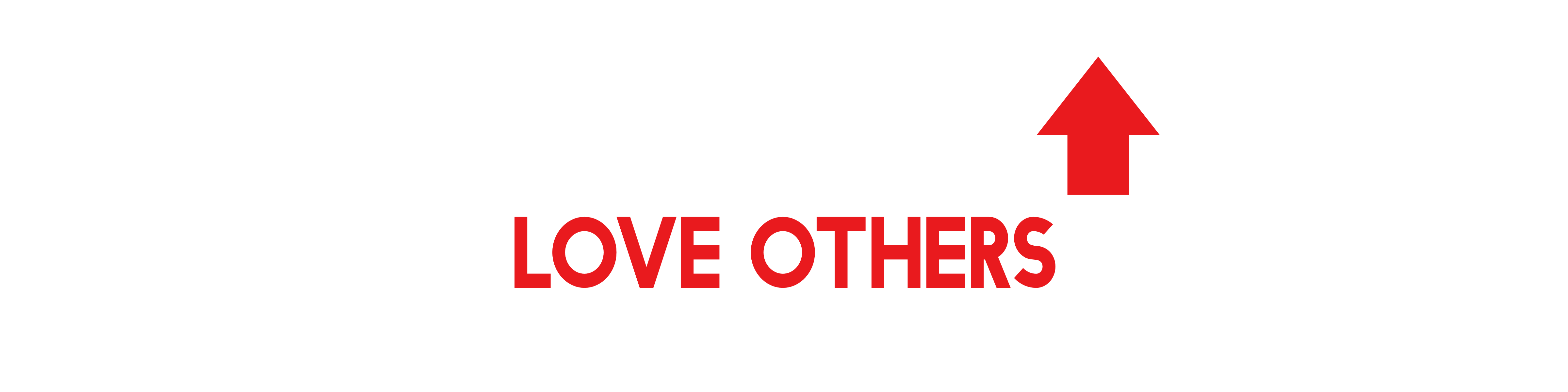 Deuteronomy 6:4-5  (ShEma)
And you must love the Lord your God with all your heart, all your soul, and all your strength.  And you must commit yourselves wholeheartedly to these commands that I am giving you today.
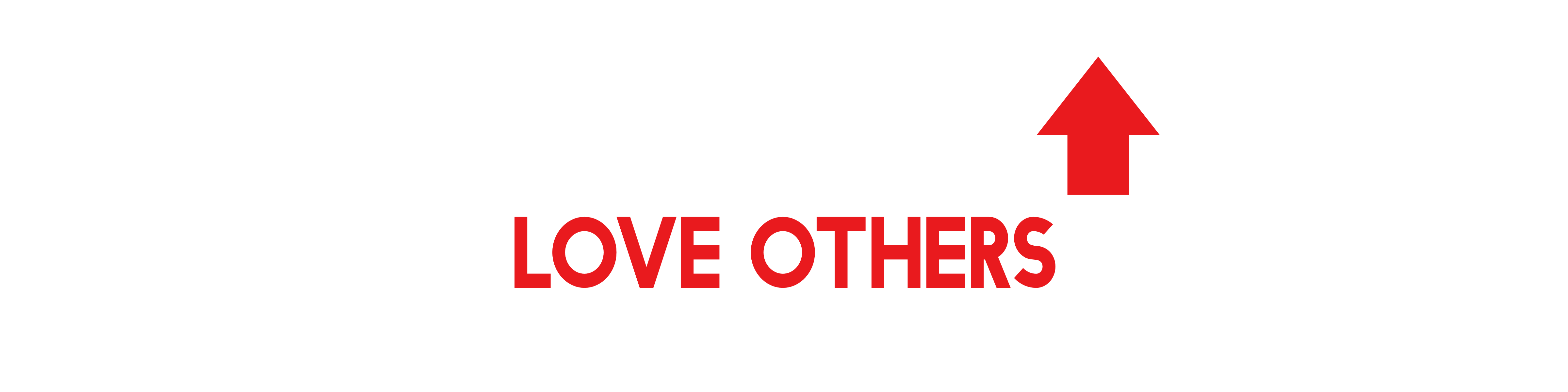 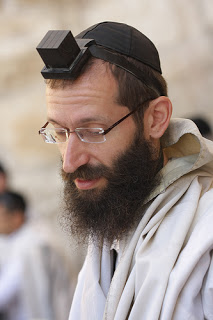 Deuteronomy 6:8-9
Tie them to your hands and 
wear them on your forehead 
as reminders.  Write them on 
the doorposts of your house 
and on your gates.
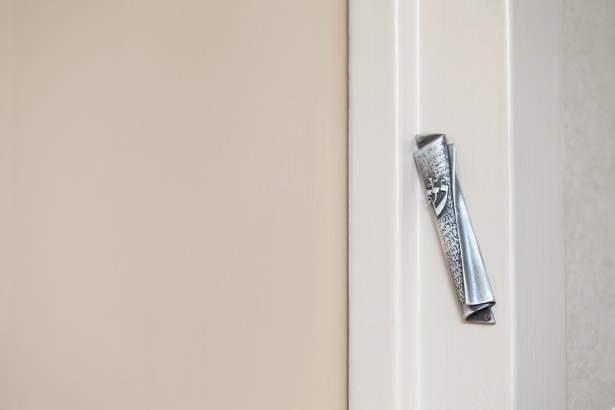 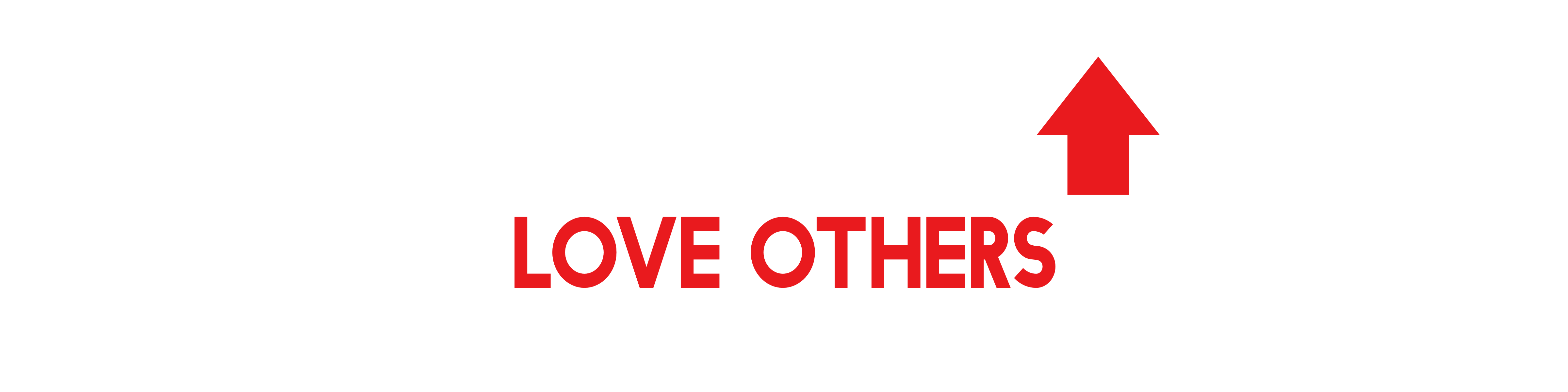 4
ENJOY GOD
AND ALL THAT HE IS
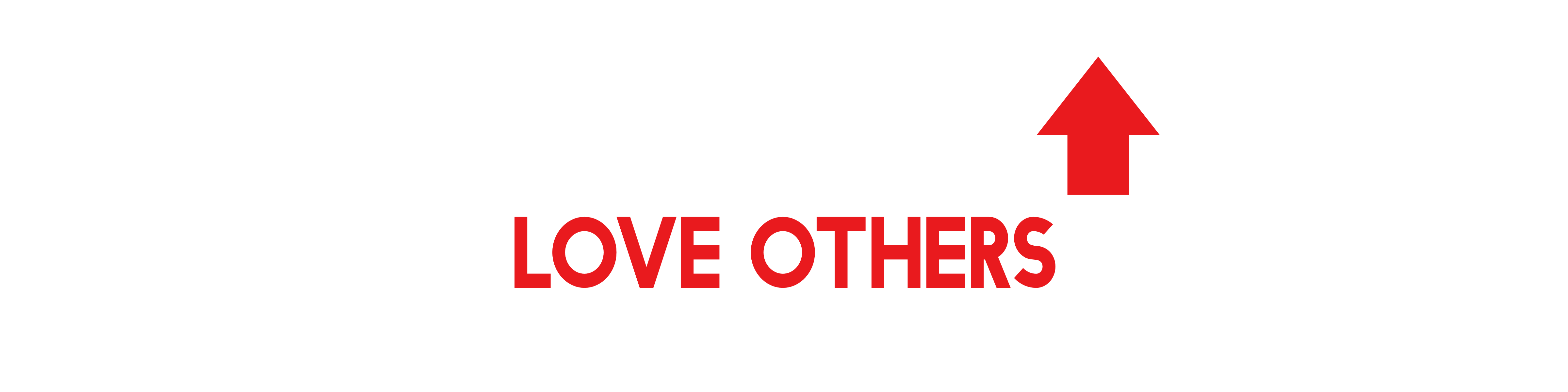 Mark 12:29-30
Jesus replied, “The most important commandment is this: ‘Listen, O Israel! The LORD our God is the one and only LORD. And you must love the LORD your God with all your heart, all your soul, all your mind, and all your strength.’
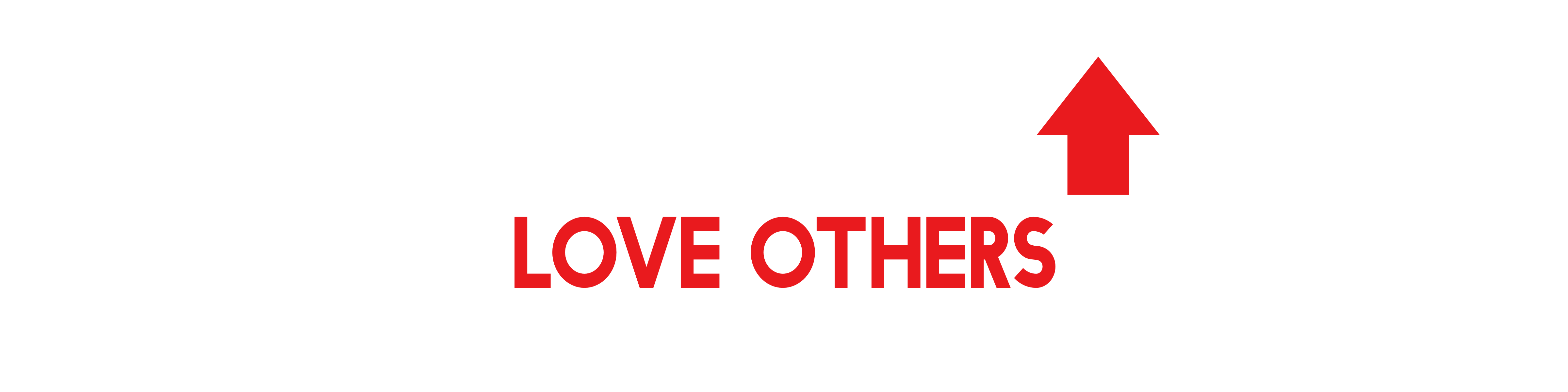 Loving God will include obeying all his commands; it will include believing all his word; it will include thanking him for all his gifts. But all that is overflow. The essence of loving God is admiring and enjoying all he is. And it is this enjoyment of God that makes all of our other responses truly glorifying to him.
-John piper
BALancedlove
Heart: Intelligencethe intellect, which produces the thoughts, produces the words, produces the actions. "Guard your heart with all diligence for out of it are the issues of life.” Proverbs 4:23
Soul: Feeling My soul is exceedingly sorrowful. Matthew 26:38 

Mind: Willingintention and will. Moving ahead with energy.

Strength: Doing
      all of our physical capacities
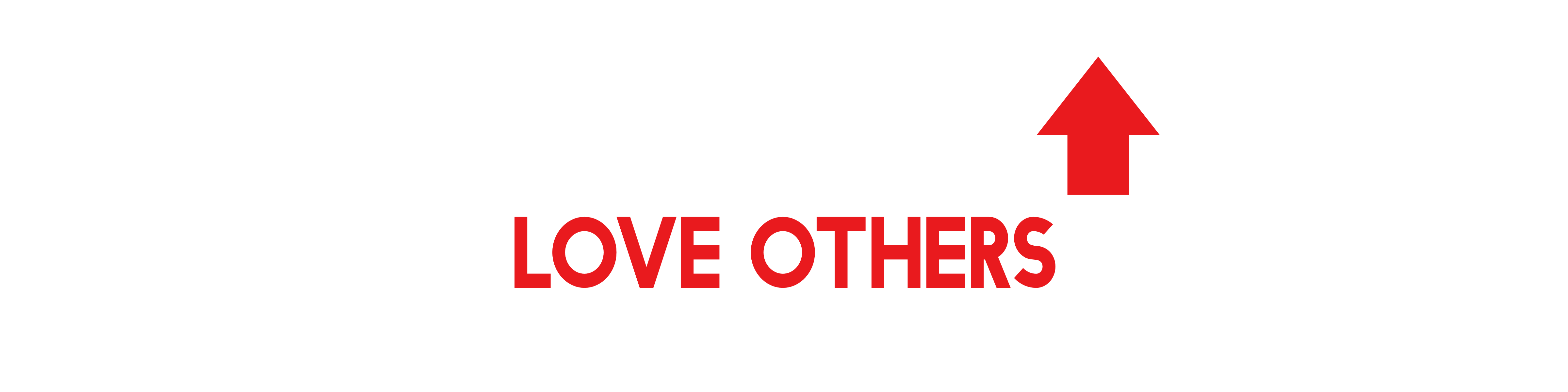 But I lavish unfailing love for a thousand generations on those who love me and obey my commands.     Exodus. 20:6

“O LORD, God of heaven, the great and awesome God who keeps his covenant of unfailing love with those who love him and obey his commands.       Nehemiah 1:5

Those who accept my commandments and obey them are the ones who love me. And because they love me, my Father will love them. And I will love them and reveal myself to each of them.”  John 14:21

May God’s grace be eternally upon all who love our Lord Jesus Christ. Eph. 6:24
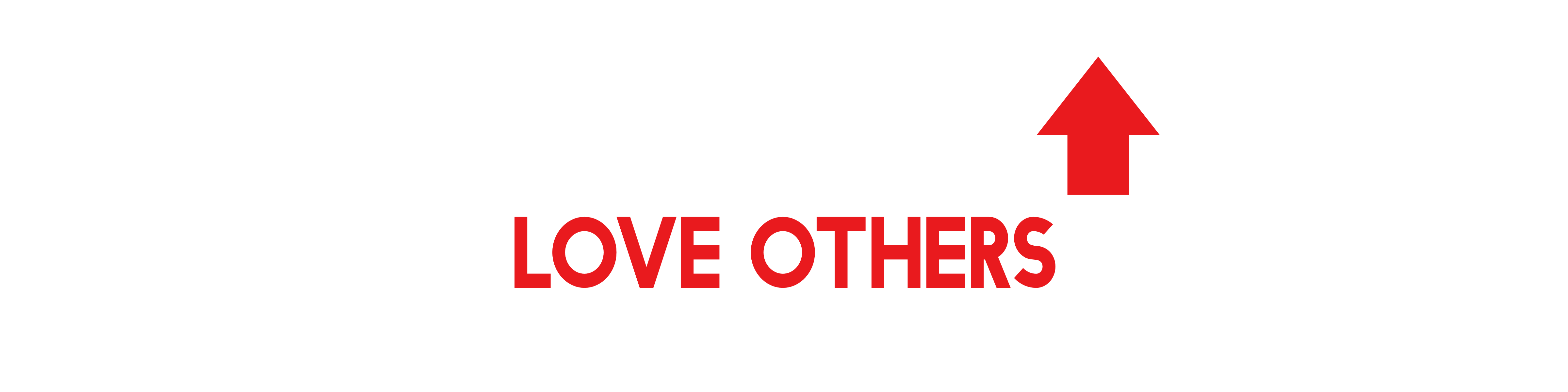 This is the distinguishing mark of the redeemed. 
They don't just believe God, they LOVE God.

Where is your love for God 
changing your life in a practical way?
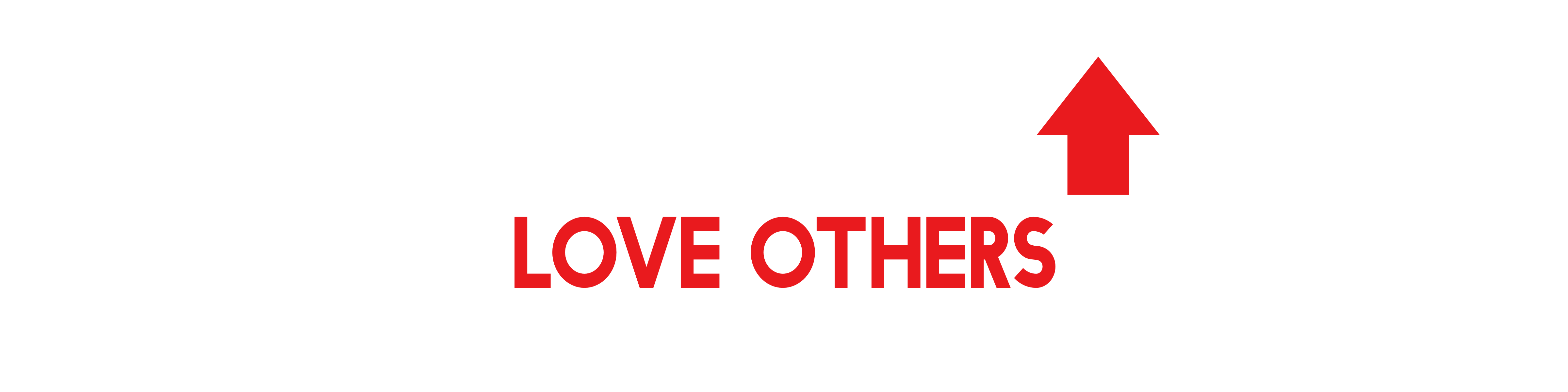 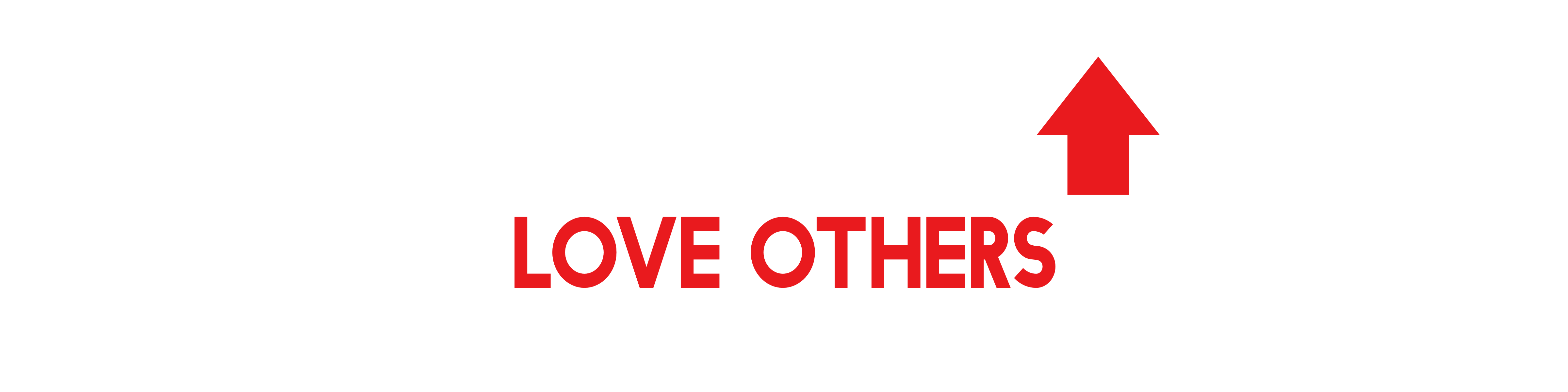